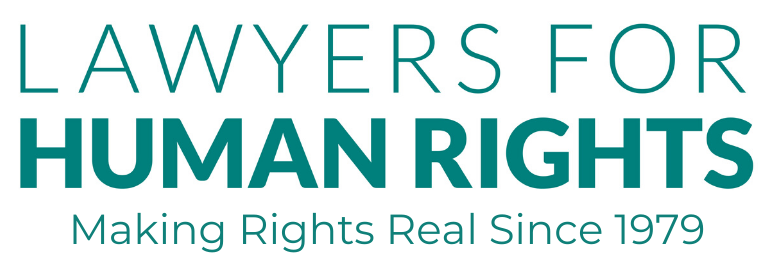 STATELESSNESS IN SOUTH AFRICAPRESENTION TO THE PARLIAMENTARY PORTFOLIO COMMITTEE OF HOME AFFAIRSSEPTEMBER 2022
Thandeka Chauke
Head: Statelessness Project
Refugee and Migrant Rights Programme
Lawyers for Human Rights
SNAPSHOT OF STATELESSNESS IN SOUTH AFRICA
A stateless person is a person who is not recognised as citizen of any country in the world i.e., has no nationality.
(Article 1 of the 1954 UN Convention on Status of Stateless Persons)
Stats
globally 3.9 million known to be stateless, but estimates are higher at about 10 million
domestically approximately 10 000  stateless in SA (includes unrecognised South Africans and migrants) and approx. 15 million without legal identity

Definition of a stateless person under the 1954 UN Convention includes two main manifestations of statelessness: the law, and the implementation of the law.
1. ACCESS TO BIRTH REGISTRATION
parents must hold valid identity documentation: child’s right to birth registration made contingent on parents’ documentation status = increases risk of generational lack of documentation or generational statelessness. In 2018, High Court ruled BDRA regulations unconstitutional and ordered that parents should submit documentation “where it is available” (affects children whose parents are unregistered SA citizens, SA citizens with blocked IDs, undocumented refugees or migrants) (Menzile Naki and another v Director General: Department of Home Affairs and Another (4996/2016) [2018] ZAECGHC 90)
discrimination against children born to unmarried parents: In 2021, Constitutional Court declared S10 BDRA unconstitutional with the effect that mothers and fathers should have equal rights to register birth of children despite marital status. BUT LHR has report of 30+ children with SA citizen fathers denied birth registration post judgment. DHA offices refuse to assist without “directives” from head office, or claim to be unaware of judgment, or refuse to issue DNA referral letter, or refuse to accept DNA results, or refuse to assist if mother is undocumented/migrant) (Centre for Child Law v Minister of Home Affairs CCT 101/20 [2021] ZACC 31)
arbitrary, discriminatory and exclusionary DNA testing: DHA Circular 5 of 2014 requires proof of paternity in the form of DNA test results if one parent is a non-SA citizen and where DHA official has “reasonable suspicion” regarding paternity of child = discrimination against children born to a non-SA citizen parent as DHA official has unfettered discretion, cost of DNA is prohibitive for poor or indigent families (NHLS R750 pp, private R1 500+ pp), the DNA requirement is ultra vires as the BDRA only refers to “proof” (alternative forms of proof could include: lobola agreements, damages, proof of birth form, affidavits, biometrics)
backlogs and unreasonable delay in processing late registration of birth applications: delays in panel interviews, delays in issuing birth certificate, applications rejected without reasons
Currently - 451 LHR clients |  Past 5 years – 1 213 LHR clients
[Speaker Notes: BDRA was enacted to give effect to Section 28(1) of the Constitution, which states, “every child has a right to a name and a nationality”. However, some of DHA’S policies and practices impose requirements that prevent universal birth registration in South Africa and leave thousands of children in South Africa undocumented and at risk of childhood statelessness. 

Reasons for lack of documentation e.g. lost, expired, pending asylum or immigration applications


On DNA – letters by LHR and CCL sent to DHA on 6 Dec 2021 and 1 Sep 2022  - no response. Issue also raised before PC on Social Development on 2 March 2022 and strategic dialogue on statelessness hosted by UNHCR and DHA on 21 – 23 June 2022

QUESTIONS:
- What measures has DHA taken to ensure the implementation of the judgments in Menzile Naki and another v Director General: Department of Home Affairs and Another (4996/2016) [2018] ZAECGHC 90 and Centre for Child Law v Minister of Home Affairs CCT 101/20 [2021] ZACC 31?
- What mechanism is in place for late registration of birth applicants to lodge complaints about inordinate delays on their applications?]
[Speaker Notes: Majority = SA citizens]
2. ACCESS TO CITIZENSHIP
S2(2) SACA: a child who is born in SA, and who would otherwise be stateless, is a SA citizen by birth. However, since the DHA has not published regulations prescribing the administrative process for such applications nor establishing a Statelessness Determination Mechanism to determine eligibility. In 2018, HC ruled that it was not in the best interests of a child to remain stateless indefinitely and ordered DHA to publish the necessary regulations by March 2018. (DGLR v the Minister of Home Affairs (GPJHC) (unreported) case number 38429/13 of 3 July 2014)
S4(3) SACA: children who are born in SA to parents who are not SA citizens nor permanent residents and who have lived in S from birth to the age of 18 years old, qualify for South African citizenship by naturalization. However, DHA has not published regulations prescribing the administrative process for such applications but court ruled DHA must accept applications on affidavit and publish the necessary regulations by 30 November 2019. LHR has submitted 57 applications between February and July 2022 and only received 3 decisions(Minister of Home Affairs v Miriam Ali (2018) ZASCA 169 SCA and Minister of Home Affairs v Jose (2020) ZASCA 152 25 November 2020)
Issues:
no standard application procedure 
lengthy adjudication times (DHA has not communicated any set turn around time) 
no durable documentation in the interim - our clients are:
children/youth born to refugees/AS who have been de-linked from parents files/main applicant deceased/finally rejected
children affected  by the Angolan cessation
children of undocumented/stateless migrants
foundlings/orphaned/abandoned
[Speaker Notes: No standard application process, most clients have to resort to court for relief, some offices still refuse to accept applications made on affidavit.
QUESTIONS:
 
- When will DHA publish regulations to guide and monitor the implementation of Sections 2(2) and 4(3) of the Citizenship Act?
- What is the turnaround time on applications submitted in terms of Sections 2(2) and 4(3) of the Citizenship Act?]
3. PATHWAYS TO DURABLE DOCUMENTATION UNACCOMPANIED &SEPARATED MIGRANT CHILDREN
USMC face several situations during migration that place them at heightened risk of statelessness (orphaned, abandoned, documents lost or damages or never held any from CoO)
gaps in SA legal framework and practice result in many USMC remaining in a protracted legal limbo without durable documentation options or even legal identity – the difficulties they face worsen when they age out of the child care system – cannot further education, cannot get jobs and risk of detention and deportation
many are placed in CYCCs and cannot return to CoO because it is not in the best interests of the child, child has no knowledge/memory of CoO or child has lost any meaningful connection to CoO (no family, no social or economic ties)
USMC only have two options to be documented:
AYSLUM CLAIM – problems with asylum protection system and claims relating to children
IMMIGRATION APPLICATION – exemption application ito S31(2)(b) Immigration Act – but unclear process, ambiguity on “special circumstances”, indefinite waiting period and in the discretion of the Minister

= no substantive option
[Speaker Notes: QUESTIONS:
- What steps is DHA taking to identify all undocumented USMC in Child and Youth Care Centers in South Africa and to establish a special dispensation or exemption permit for USMC living in South Africa?]
4. DHA’S ID BLOCKING/MARKING PRACTICE = CITIZENSHIP STRIPPING/ABRITRARY DEPRIVATION OF NATIONALITY
Commonalities:
clients only discover block/marker when attempting to access another service e.g. passport, drivers license, bank, social grant 
clients informed ID is “under investigation” – no prior notice and no/limited info about nature of investigation (common scenarios observed by LHR: duplication/multiplication, suspected “illegal immigrant”, alleged fraud/misrepresentation relating to birth, death or marriage – no criteria from DHA)
clients not given opportunity to make representations prior to decision to block or upon finalisation of said investigation
clients not given written reasons nor notice of right to appeal or review 

Constitutional and administrative rights violated: citizenship, voting, just administrative action, human dignity, travel, work, school, health care, housing, financial services, social assistance, arrest and detention, deportation, birth, death and marriage registration, psychosocial impact

Currently - 114 LHR clients |  Past 5 years – 584 LHR clients | DHA in Dec 2021 – 813 343 identified cases
[Speaker Notes: SAHRC has issued report on due process and blocked IDs in December 2018 but DHA has not complied with findings (See: https://www.sahrc.org.za/home/21/files/Malope%20Final%20Report.pdf )

QUESTIONS:
 
What empowering legal provision does the DHA rely on to block/mark an ID?
What processes or policies does the DHA rely on to ensure that this practice is in line with the requirements of the Constitution and the Promotion of the Administration of Justice Act on due process?
What criteria is used to decide on blocking/marking an ID?
What safeguards have the DHA established to prevent a situation of statelessness after deciding to block/mark an ID?
What is the process one should follow and the turnaround time to resolve a blocked ID issue?]
[Speaker Notes: Majority = SA citizens (naturalised and by birth)
Also includes permanent residents]
RECOMMENDATIONS
ensure universal birth registration for ALL children born in SA regardless of parents' documentation or immigration status and remove arbitrary/discriminatory barriers to birth registration e.g. expensive DNA testing, registration of children born to unmarried parents, strict proof of birth requirements
establish special dispensation/permit to provide pathway to durable documentation for USMC at risk of statelessness - including the establishment and implementation of child friendly processes at all DHA offices (including birth registration and asylum processes at RROs, RAASA and SCRA)
align all laws, policies and practice to constitutional and administrative legal requirements e.g. DHA's ID blocking and citizenship stripping practice, unreasonable delays in birth registration applications
 implementation of court judgments - ensure effective communication to all DHA offices on new court judgments and clear directives on implementation
Thank you.